Julkaisujen lisenssit ja rinnakkaistallennus
Lisenssiseminaari: 
Tutkimusaineistojen, oppimateriaalien ja ohjelmistojen käyttöoikeudet 
5.11.2019
Anna Ruth:     0000-0003-0662-4415
 & Sari Leppänen
CC BY 4.0
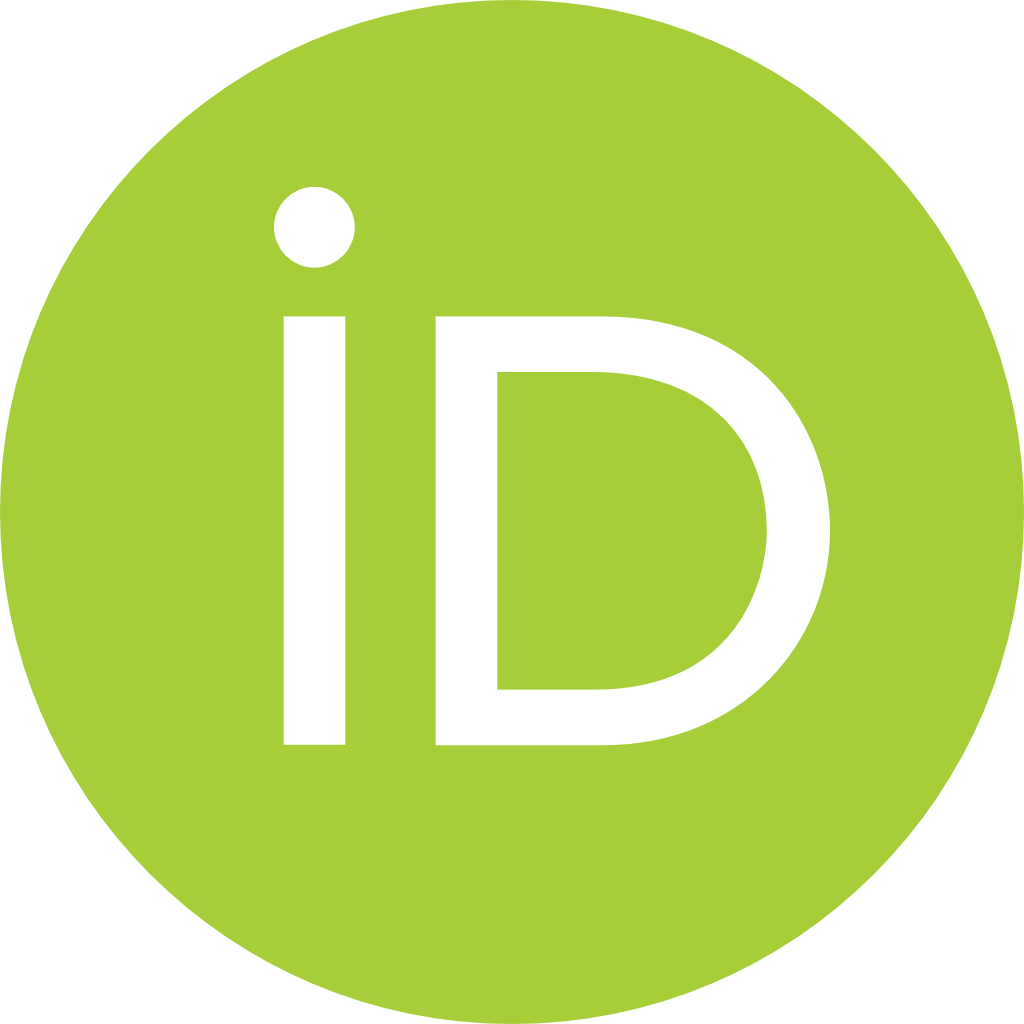 DOI: 10.5281/zenodo.3545919
|  1
Tekijänoikeus
Tekijänoikeus antaa kirjallisen tai taiteellisen teoksen tekijälle yksinoikeuden määrätä, miten teosta käytetään
Tekijänoikeus tulee voimaan heti, kun teos on syntynyt, eikä suojan saaminen ei edellytä rekisteröintiä tai ©-merkin käyttämistä
Tekijänoikeus koostuu taloudellisista ja moraalisista oikeuksista
Edellyttää teostasoon yltämistä eli omaperäisyyttä ja itsenäisyyttä
Tulkinnanvaraista ja tapauskohtaista
Varminta siis aina kysyä lupa tai käyttää CC-lisensioituja aineistoja
Suoja-aika 70 vuotta tekijän kuolemasta
Tekijä voi luovuttaa tekijänoikeuksiaan vapaasti toiselle henkilölle tai yhteisölle kokonaan tai osittain
Kun tekijä on luovuttanut esim. taloudelliset oikeutensa kustantajalle, päätösvalta teoksen käytöstä kuuluu kustantajalle
DOI: 10.5281/zenodo.3545919
|  2
Lisäksi on lähioikeudet
Suojan saaminen ei edellytä teoskynnyksen ylittymistä
Suojan kohteena on teoksen tai kansanperinteen esitys, äänen tai kuvan tallennus, teoskynnystä ylittämätön valokuva, radio- ja TV-lähetykset, tietokannat, luettelot sekä uutiset
Suojaa tekijän taloudellista etua
Suoja-aika useimmiten 50 vuotta esitys-, tallennus- tai julkaisuvuoden päättymisestä, äänitallenteilla 70 vuotta ensijulkaisusta, tietokantojen ja luettelojen suoja 15 vuotta
Tekijänoikeuden rajoitukset: 
Kirjastot, arkistot ja museot
Opetustoiminta ja erityisryhmien tarpeet
Lehdistön lainausoikeus
Yksityinen käyttö (esim. yksittäiset kopiot omaan käyttöön)
Siteerausoikeus (esim. tieteellisissä julkaisuissa)
DOI: 10.5281/zenodo.3545919
|  3
Mikä on lisenssi?
Lisenssin käyttö ei merkitse kaikista tekijänoikeuksista luopumista, vaan on vaihtoehto perinteiselle ”kaikki oikeudet pidätetään” -asetelmalle
Lisenssi itsessään ei kerro, kuka tai mikä on tekijänoikeuden haltija
Aineistot, joissa ei ole mitään merkintöjä tekijän- ja käyttöoikeuksista, pitää mieltää tekijänoikeussuojan piirissä oleviksi (vaikka ne olisivatkin verkossa)
Avoimissa ja avoimeksi ostetuissa julkaisuissa on usein Creative Commons eli CC-lisenssi
CC-lisenssi kertoo näkyvästi ja yhdenmukaisella tavalla sen, miten julkaisua tai esim. verkosta ladattua kuvaa saa käyttää
DOI: 10.5281/zenodo.3545919
|  4
CC-lisenssit
Lisenssit muodostetaan ehtoja yhdistämällä:
Nimeä (CC BY)
Nimeä-JaaSamoin (CC BY-SA)
Nimeä-EiMuutoksia (CC BY-ND)
Nimeä-EiKaupallinen (CC BY-NC)
Nimeä-EiKaupallinen-JaaSamoin (CC BY-NC-SA)
Nimeä-EiKaupallinen-EiMuutoksia (CC BY-NC-ND)

Lisäksi CC0-lisenssi, jolla tekijä luovuttaa teoksen vapaaseen yleiseen käyttöön (public domain)
Suomessa tekijä ei voi luopua moraalisista oikeuksistaan, joten tekijän nimi tulee tästä huolimatta aina mainita

Ks. https://creativecommons.fi/wp-content/uploads/sites/24/2010/06/Creative-Commons-lisenssin-valintaprosessi.png
DOI: 10.5281/zenodo.3545919
|  5
Tyypillisiä käyttötilanteita
Nippuväitöskirjan osajulkaisut
Kuvien käyttö opinnäytteissä ja oppimateriaaleissa
Jakaminen somessa
Rinnakkaistallentaminen
DOI: 10.5281/zenodo.3545919
|  6
Rinnakkaistallentaminen
Rinnakkaistallentaminen (= Green open access) tarkoittaa julkaisun tai sen osan rinnakkaiskopion tallentamista tieteenala- tai organisaatiokohtaiseen julkaisuarkistoon, jossa ne ovat kaikkien avoimesti saatavilla joko heti tai kustantajan määräämän julkaisuviiveen (embargo) jälkeen. Melkein kaikki kansainväliset kustantajat sallivat tämän avoimuuden tyypin omilla ehdoillaan. 

Rinnakkaistallennuksen ehdot:
Saako rinnakkaistallentaa – millä ehdoin?
Mikä versio – preprint, accepted manuscript, kustantajan versio? 
Onko julkaisuviivettä – kuinka pitkä?

Koskee useimmin ammatillisia ja tieteellisiä artikkeleita sekä konferenssi- että kokoomateosartikkeleita, 
harvemmin kokonaista monografiaa
CC0 1.0   Hefce 2015
DOI: 10.5281/zenodo.3545919
|  7
Rinnakkaistallennus ja lisenssit
Erota avoin tai avoimeksi ostettu julkaisu vs. julkaisun viimeinen käsikirjoitusversio = AM
Kustantaja määrittää avoimien ja avoimeksi ostettujen julkaisujen lisenssivalikoiman julkaisuprosessissa:  CC-lisenssivalikoima CC BY – CC BY-NC-ND tai kustantajan oma	CC-lisenssi on ilmainen, mutta kustantajat voivat brändätä avoimeksi ostettavien	julkaisujen 	kokoelmaa hinnoittamalla CC-lisenssejä, esim. CC BY 5 000 $ tai CC BY-NC-ND  4 000 $	FinElibin lehtisopimuksiin sisältyy oikeus julkaista artikkelit avoimina CC-lisenssillä, 	samalla määritettään käytettävät CC-lisenssit, ei kustantajan omia lisenssejä.
Usein artikkelin tekijä voi itse määrittää haluamansa CC-lisenssin artikkelien muille versioille (preprint/AM) ellei kustannussopimuksessa ole toisin määritelty
Kustantajat voivat ohjeistaa lisenssien käyttöä myös artikkelin muille versioille (preprint/AM), jotka voivat usein olla rajoittavia.  
 Preprint-version saa julkaista haluamallaan CC-lisenssillä
 Elsevier AM-versiot lisenssillä CC BY-NC-ND, Wolters Kluwer CC BY-NC
 Springer Nature Research: preprint-version saa julkaista CC-lisenssillä, mutta ei AM-versiota (Please note that the Author's Accepted Manuscript may not be released under a Creative Commons license). Erillinen linjaus AM-version rinnakkaistallennuksesta - salliva.
DOI: 10.5281/zenodo.3545919
|  8
Rinnakkaistallennus ja lisenssit
Avoimille ja avoimeksi ostetuille julkaisuille kustantajalla voi olla myös omia lisenssejä, jotka usein rajaavat jatkokäyttömahdollisuuksia: rinnakkaistallennusta, jakamista yhteisöllisissä palveluissa
Elsevierin oma lisenssi avoimille tai avoimeksi ostetuille julkaisuille -> kieltää rinnakkaistallennuksen
Optical Society of American oma lisenssi OAPA -> sallii rinnakkaistallennuksen, kieltää kaupallisen käytön, artikkelin jakamisen tutkijan yhteisöllisessä palvelussa esim. ResearchGate vaatii erillisen julkaisulupamenettelyn.
Kustantajan omat lisenssit avoimille ja avoimeksi ostetuille julkaisuille, eivät  välttämättä automaattisesti salli rinnakkaistallennusta, mainittava erikseen kustannussopimuksessa tai pyydettävä erillinen julkaisulupa
Kustantajan omissa lisensseissä tekijänoikeus on joko tekijöillä, lehdellä tai kustantajalla
DOI: 10.5281/zenodo.3545919
|  9
Rinnakkaistallennus ja lisenssit
Kustantajan oma lisenssi voi myös määrittää mihin julkaisuarkistoon on mahdollista rinnakkaistallentaa ilman erillistä julkaisusopimusta -> kaupallisuuden kieltävä vrt SSRN	
 Usein oman organisaation tai rahoittajan julkaisuarkistoa pidetään hyväksyttävänä
Salliiko kustantajan oma lisenssi rinnakkaistallennuksen, ks: 
About the Journal 
Guidelines for Authors
Instructions for Authors 
For Authors 
Copyright and Permissions
License
DOI: 10.5281/zenodo.3545919
|  10
Lähteet ja lisätiedot:
https://kopiraittila.fi/tekijanoikeuden-abc/
https://ttvk.fi/tekijanoikeus
https://creativecommons.fi/
https://creativecommons.fi/valitse/
https://libguides.aalto.fi/imagoa
https://avointiede.fi/fi/uutiset/cc-lisenssin-hyodyt
https://www.vastuullinentiede.fi
https://libguides.tuni.fi/avoinjulkaiseminen
https://libguides.tuni.fi/avoinjulkaiseminen/rinnakkaistallentaminen
DOI: 10.5281/zenodo.3545919
|  11